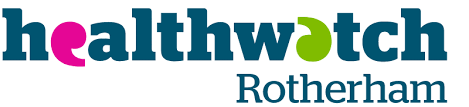 Let’s Talk… Cervical Cancer Awareness
1
Ground Rules
If we lose you during the session or you have wifi connection issues, please rejoin the meeting, following the same link/meeting ID and password.
To limit background noise, please keep your microphone off unless speaking.
This is an information giving session, rather than a clinical advice session.
Any questions for our guest speakers should be asked at the end of their session, during the Q&A section.
Please use the chat or raise your hand to connect with our guest
……. And lastly ..…..
Please be respectful to each other and each others opinions. 
Thank you for attending and we hope you enjoy the session.
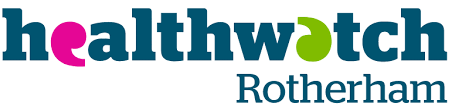 2
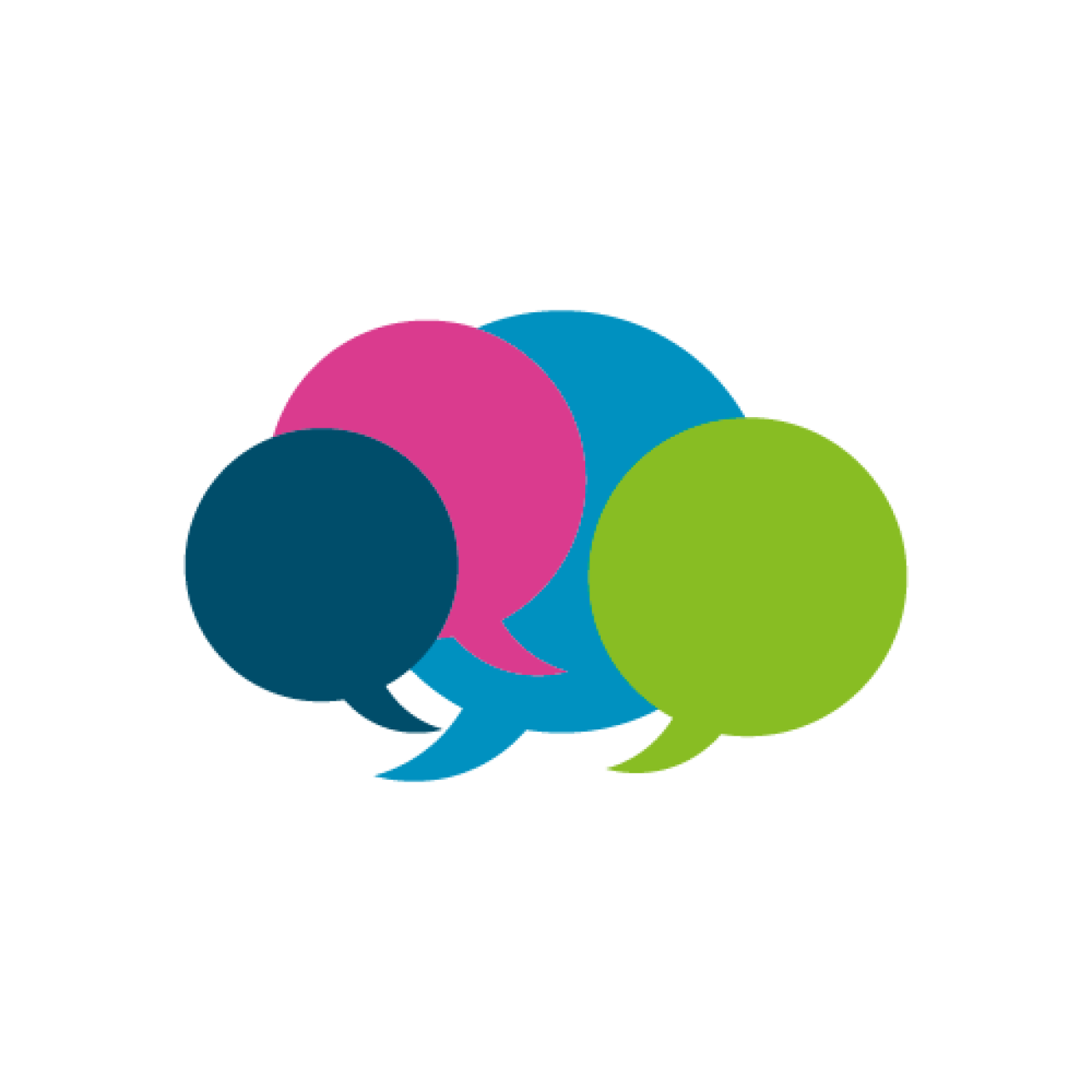 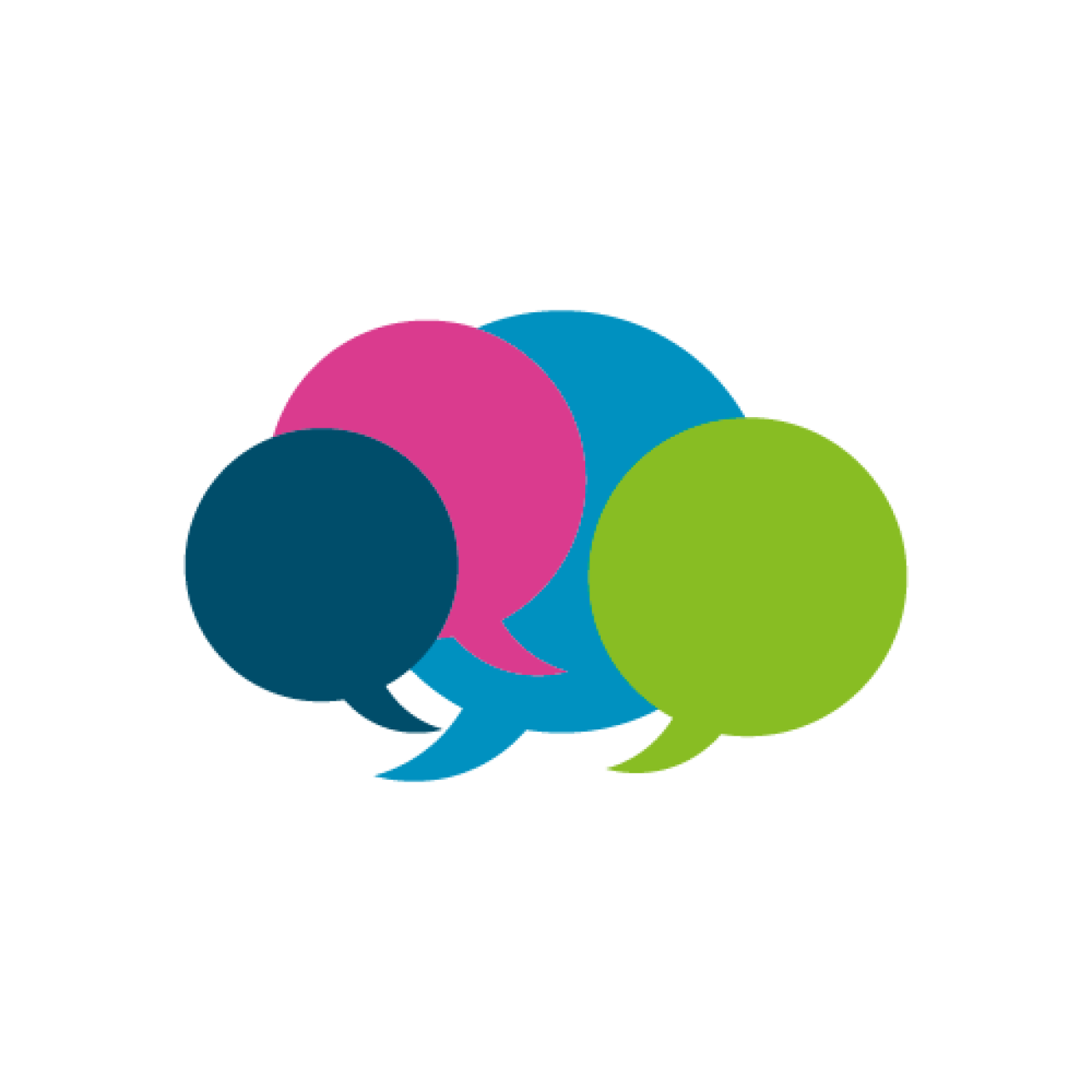 Today’s Programme
Let’s get to know each other...
What is your name and where are you from? (Add it to the chat box)
Sally Abbott - Lead Colposcopy Nurse in Doncaster:
CERVICAL SCREENING PROGRAMME
HUMAN PAPILLOMA VIRUS (HPV)
SAMPLE TAKING – THE ESSENTIALS
COLPOSCOPY
CERVICAL CANCER
Q&A
Any other Business
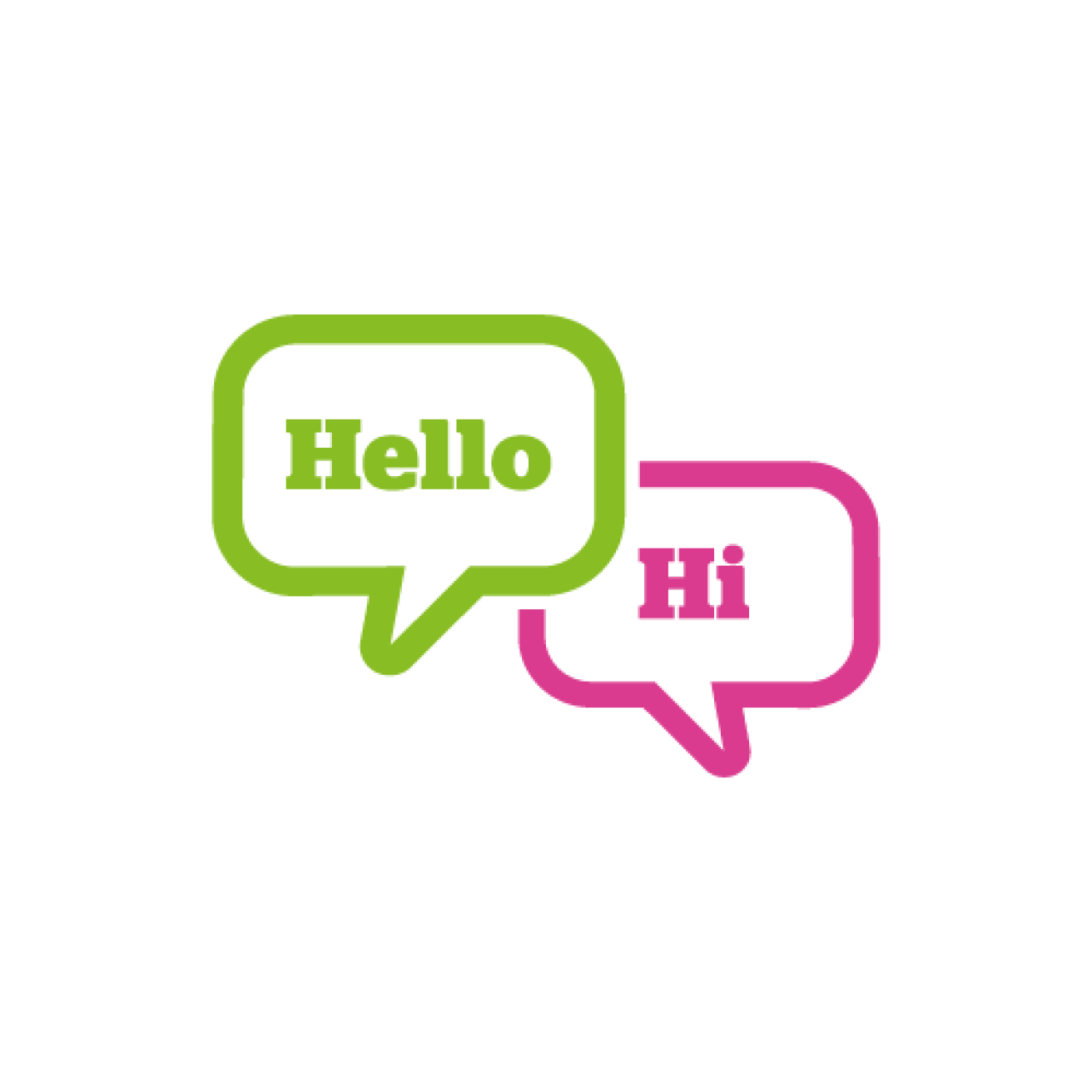 3
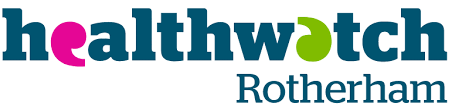 CERVICAL SCREENING PROGRAMME
THE AIM OF THE PROGRAMME IS TO………..

REDUCE THE NUMBER OF WOMEN WHO DEVELOP INVASIVE CERVICAL CANCER (INCIDENCE)
REDUCE THE NUMBER OF WOMEN WHO DIE FROM CERVICAL CANCER (MORTALITY)

IT DOES THIS BY OFFERING REGULAR SCREENING TO ALL WOMEN AT RISK SO THAT CONDITIONS WHICH OTHERWISE MIGHT DEVELOP INTO INVASIVE CANCER CAN BE IDENTIFIED AND TREATED
FREQUENCY OF SCREENING
25-50 years………. 3 YEARLY SCREENING
50-65 years………. 5 YEARLY SCREENING
UPTAKE FIGURES
5 MILLION WOMEN ARE INVITED TO ATTEND FOR SCREENING EACH YEAR
1:4 WOMEN DO NOT ATTEND (IN SOME AGE BRACKETS THIS RISES TO 1:3)
WHAT IS HUMAN PAPILLOMA VIRUS (HPV)
DOUBLE STRANDED DNA VIRUS
OVER 200 TYPES FOUND IN ANIMALS AND HUMANS (SOME LOW RISK AND OTHERS HIGH RISK)
79 MILLION PEOPLE ARE THOUGHT TO BE INFECTED BY HPV AT ANY GIVEN TIME
 SKIN TO SKIN CONTACT
HPV LIKES SKIN CELLS – INFECTS THE SKIN CELLS AND GETS CARRIED INTO THE VAGINA AND ON TO THE CERVIX
COLPOSCOPY
COLPOSCOPY IS A MEDICAL DIAGNOSTIC PROCEDURE TO VISUALLY EXAMINE THE CERVIX AS WELL AS THE VAGINA AND VULVA USING A COLPOSCOPE
DIRECT REFERRALS FROM GATESHEAD
CLINICAL INDICATION REFERRALS
BARRIERS AND FEARS
EMBARRASSMENT
TIME
WORRIED ABOUT DISCOMFORT / PAIN
PREVIOUS TRAUMA
FEAR OF THE RESULT
STIGMA / TABOO
DO NOT FEEL THEY ARE AT RISK
UNAWARE OF THE SCREENING PROGRAMME
TIPS TO HELP
REASSURANCE
DISTRACTION
EXTERNAL SUPPORT
EDUCATIONAL MATERIAL (DIFFERENT FORMATS)
DEVELOPING POSITIVE RELATIONSHIPS
TIME (CHAT FIRST / DOUBLE APPOINTMENT)
UTILISE LINK NURSES
REFERRAL TO COLPOSCOPY
TYPES OF CERVICAL CANCER
THERE ARE TWO MAIN TYPES:

SQUAMOUS CELL CARCINOMA 
ADENOCARCINOMA
RARER TYPES OF CERVICAL CANCER INCLUDE:

ADENOSQUAMOUS CARCINOMA
CLEAR CELL CARCINOMA
SMALL CELL CARCINOMA
LYMPHOMA
SARCOMA
SYMPTOMS OF CERVICAL CANCER
HEAVIER PERIODS THAN YOU NORMALLY HAVE
VAGINAL BLEEDING BETWEEN PERIODS
VAGINAL BLEEDING AFTER SEX
VAGINAL BLEEDING AFTER THE MENOPAUSE
A SMELLY VAGINAL DISCHARGE
URINE INFECTIONS THAT REOCCUR
PAIN IN THE LOWER TUMMY OR BACK
HOW IS CERVICAL CANCER DIAGNOSED
COLPOSCOPY
PUNCH BIOPSIES
LOOP EXCISION OF THE TRANSFORMATION ZONE (LETZ)
OTHER TESTS MAY INCLUDE
BLOOD TESTS
CHEST X-RAY
MRI SCAN
CT SCAN
PET OR PET-CT SCAN
EXAMINATION UNDER ANAESTHETIC (EUA)
STAGES OF CERVICAL CANCER
EARLY STAGES OF CERVICAL CANCER – THIS USUALLY INCLUDES STAGES 1A TO 1B1
LOCAL ADVANCED CERVICAL CANCER – THIS USUALLY INCLUDES STAGES 1B2 TO 4A
ADVANCED STAGE OR METASTATIC CERVICAL CANCER – THIS USUALLY MEANS STAGE 4B
TREATMENTS FOR CERVICAL CANCER
LETZ
CONE BIOPSY
HYSTERECTOMY	
TRACHELECTOMY
RADIOTHERAPY
BRACHYTHERAPY
CHEMOTHERAPY
TARGETED THERAPY
IMMUNOTHERAPY
Contact Details:
SALLY ABBOTT
SALLY.ABBOTT2@NHS.NET
07935701590
Feedback survey:
We would really appreciate some feedback from these ‘Let’s Talk’ sessions, so we can constantly improve.

Please take 5 minutes to fill out this short survey. All feedback will be anonymous. Thank you.

Survey link:

https://forms.gle/toE8Nr2mXMKJwPxv7
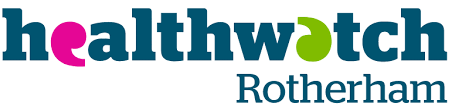 [Speaker Notes: https://forms.gle/toE8Nr2mXMKJwPxv7 - survey link]